Chaise contre mur
DEPART
Flexions genoux
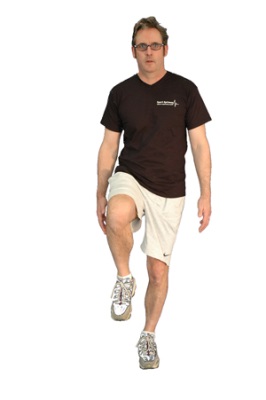 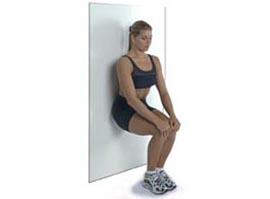 Courir sur place ou jumping jack
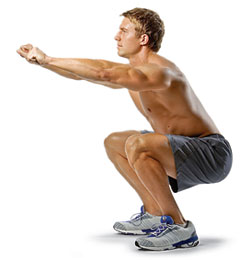 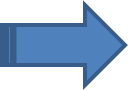 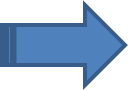 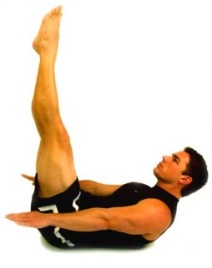 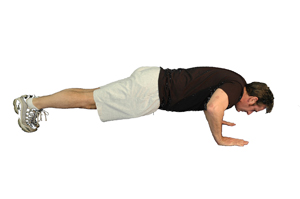 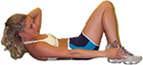 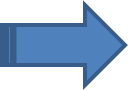 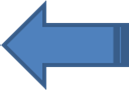 Pompes
Abdominaux
latéraux
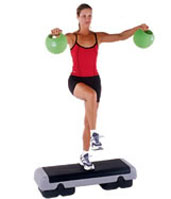 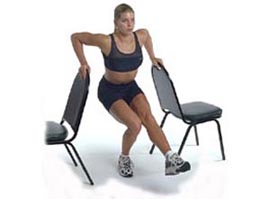 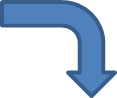 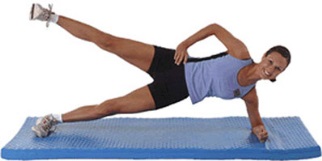 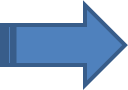 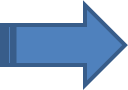 Gainage
Triceps
Montées sur step ou chaise
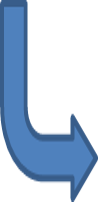 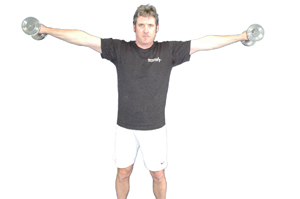 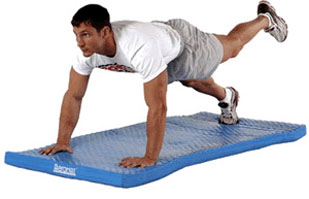 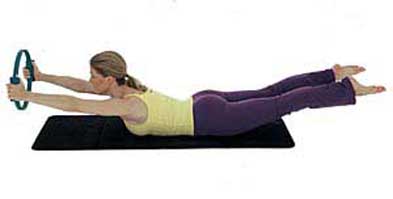 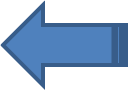 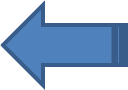 Gainage ou petits battements
Elévation bouteilles eau
Gainage ou petits battements jambes
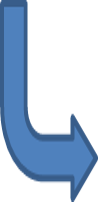 Plus de conseils:
www.coachnco.fr
Inscrivez-vous à ma Newsletter
Etirements
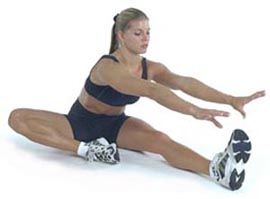 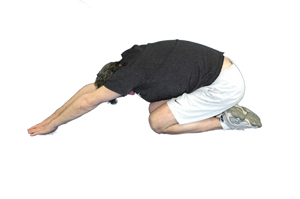 H.I.I.T :1 MN / 20S
Débutant:1tour – Intermédiaire 2 tours